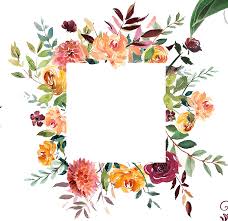 স্বাগতম
বিষয় পরিচিতি
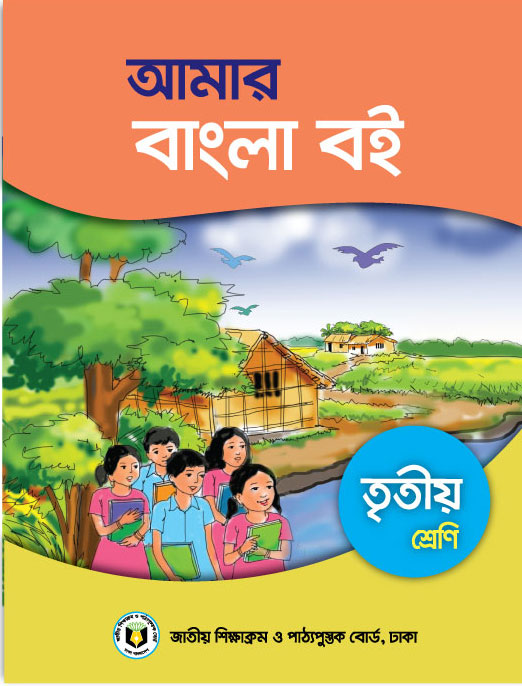 শ্রেণিঃ    তৃতীয় বিষয়ঃ বাংলা
শিক্ষক পরিচিতি
মুহাম্মদ শহিদুজ্জামান 
সহকারি শিক্ষক
বহরপুর সরকারি  প্রাথমিক বিদ্যালয় 
 বালিয়াকান্দি,রাজবাড়ি
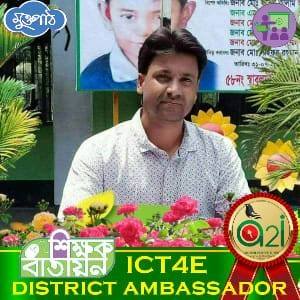 আজকের পাঠ
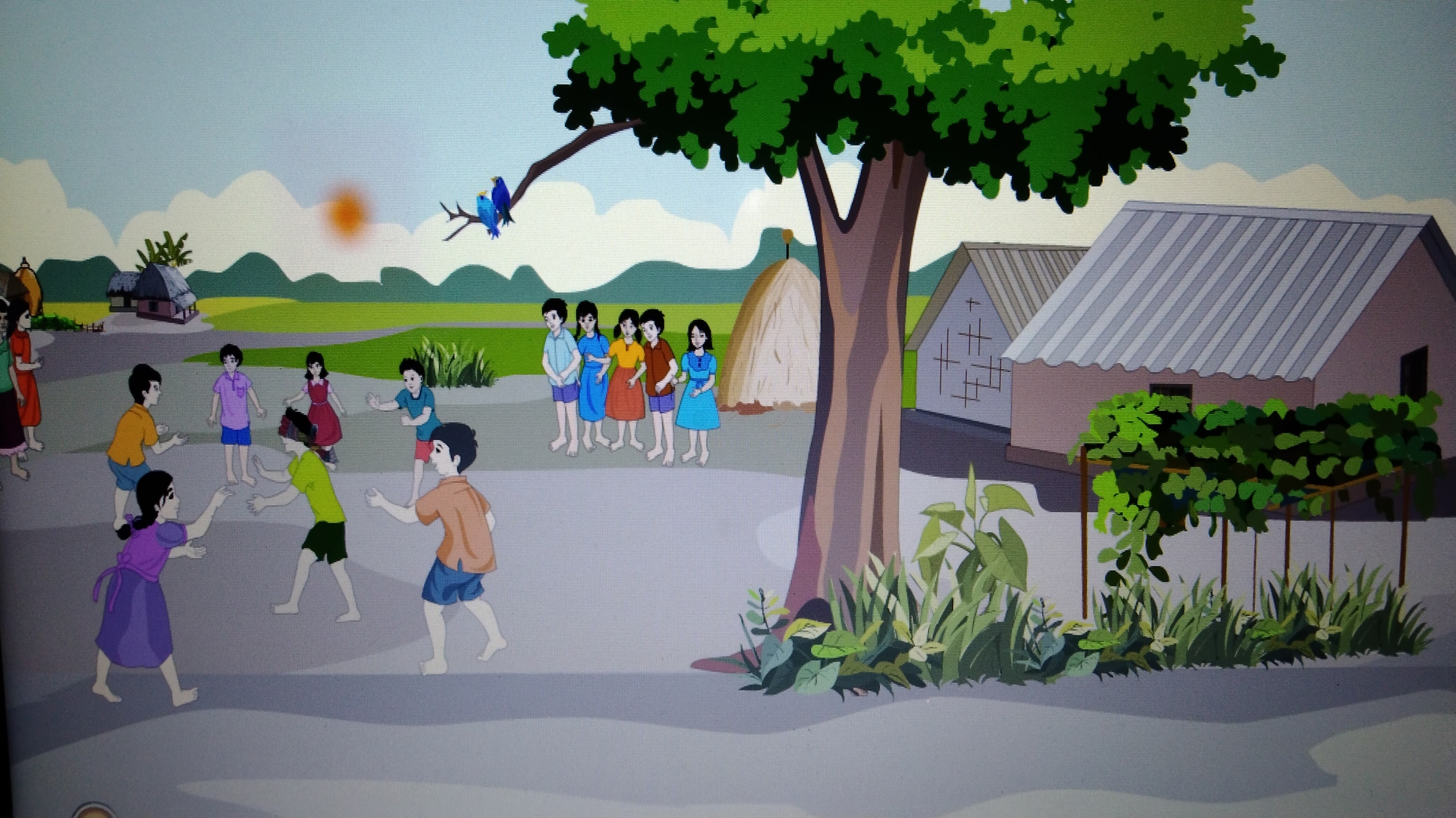 কানামাছি ভোঁ ভোঁ
শিরোনামঃ    কানামাছি ভোঁ ভোঁ
পাঠ্যাংশঃ    গ্রামের নাম শিতলপুর----------যাকে পাবি তাকে ছোঁ।
শিখন ফল
১.২.১ । বর্ণ যুক্ত বর্ণ সহযোগে শব্দ যুক্ত বাক্য শুনে স্পষ্ট শুদ্ধভাবে বলতে পারবে ।
১.৪.১ । পাঠ্যপুস্তকের শব্দ শ্রবণযোগ্য স্পষ্টস্বরে ও শুদ্ধ উচ্চারণে পড়তে পারবে ।
২.৪.১ ।প্রমিত উচ্চারণে গল্প পড়তে পারবে ।
১.৪.১ । যুক্তবর্ণ ভেঙে লিখতে পারবে ।
১.৫.১ । পাঠে ব্যবহৃত শব্দ দিয়ে নতুন নতুন বাক্য লিখতে পারবে ।
২.৩.৪ । গল্প সংশ্লিষ্ট প্রশ্নের উত্তর লিখতে পারবে ।
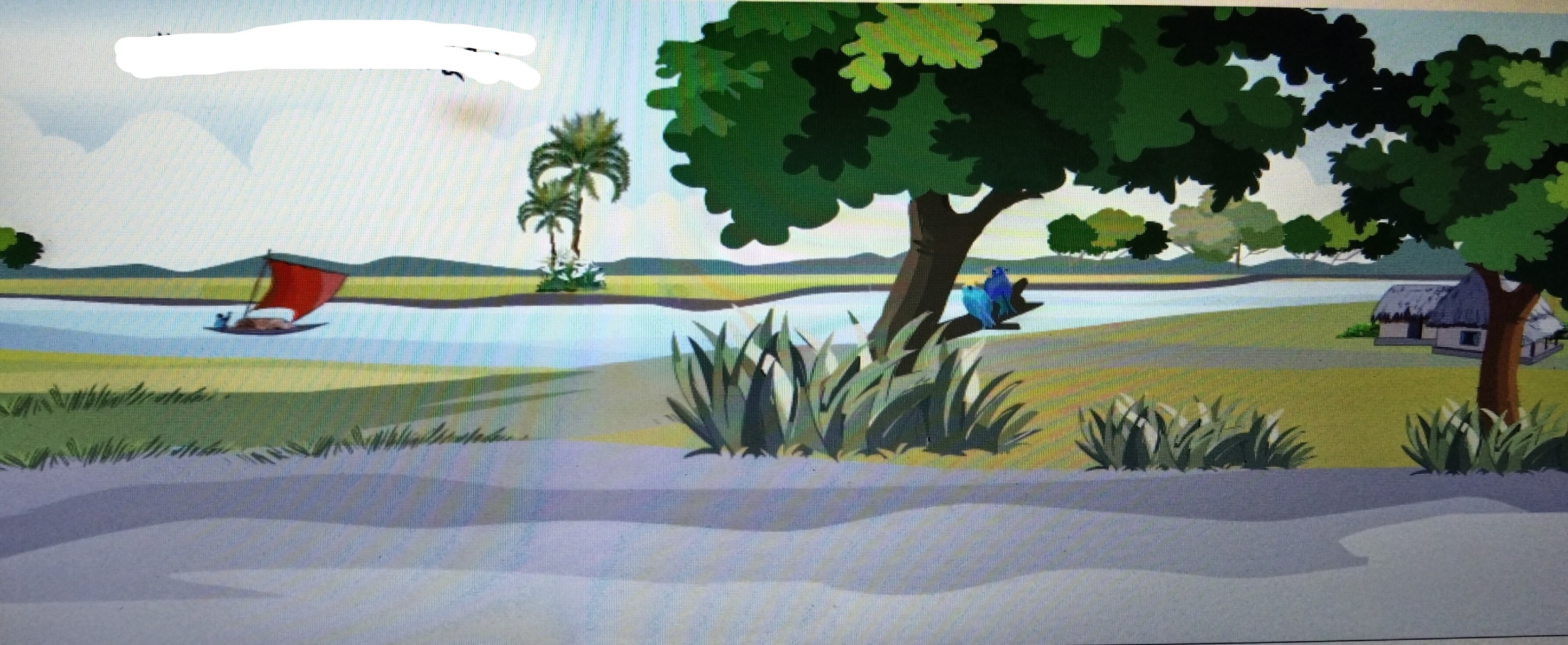 গ্রামের নাম শীতলপুর।তপুর মামা বাড়ি।গ্রামখানি ছবির মতো সুন্দর।
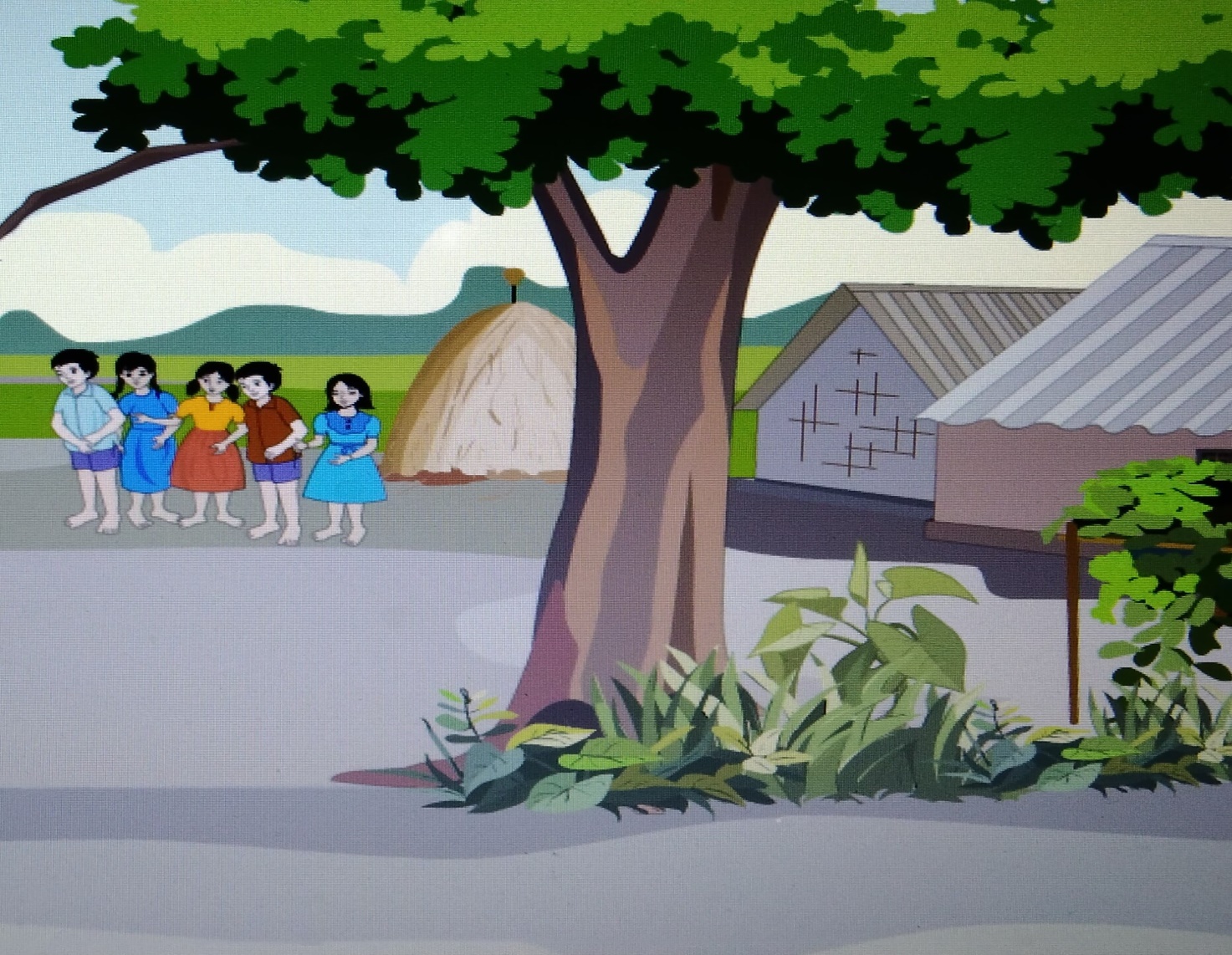 প্রতিবছর গ্রীষ্মের ছুটিতে তপু মামাবাড়ি যায়।
সাথে মা বাবা আর বড় বোন কান্তা।শহর ছেড়ে দূরে কয়েকটা দিন খুব আনন্দে সময় কাটে।
গ্রামে তপু আর কান্তার অনেক বন্ধু।মামাতো ভাইবোন রিতু,সোমা আর জিশান তো আছেই।আর ও আছে পাশের বাড়ির, কেয়া, কনক, শিহাব,সুবিমল,রাতুল এবং আর ও অনেকে।সবাই এক সাথে হইচই আর আনন্দে সময় কাটায়।
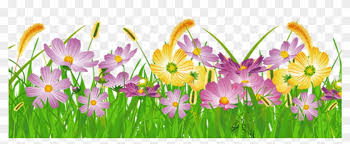 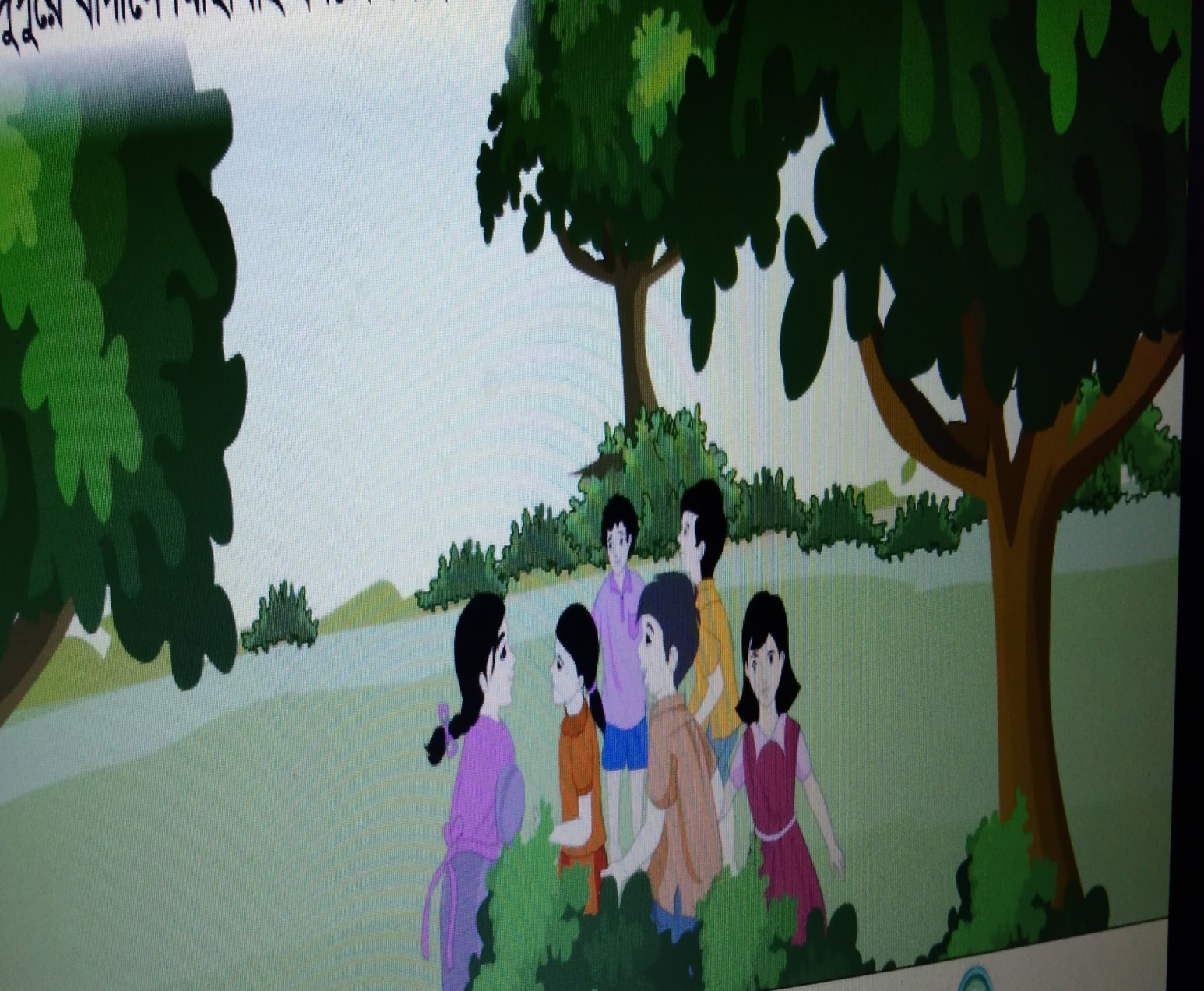 দুপুরে বাগানে মিছামিছি বনভোজন হয়।
বিকালে হয় খেলা।
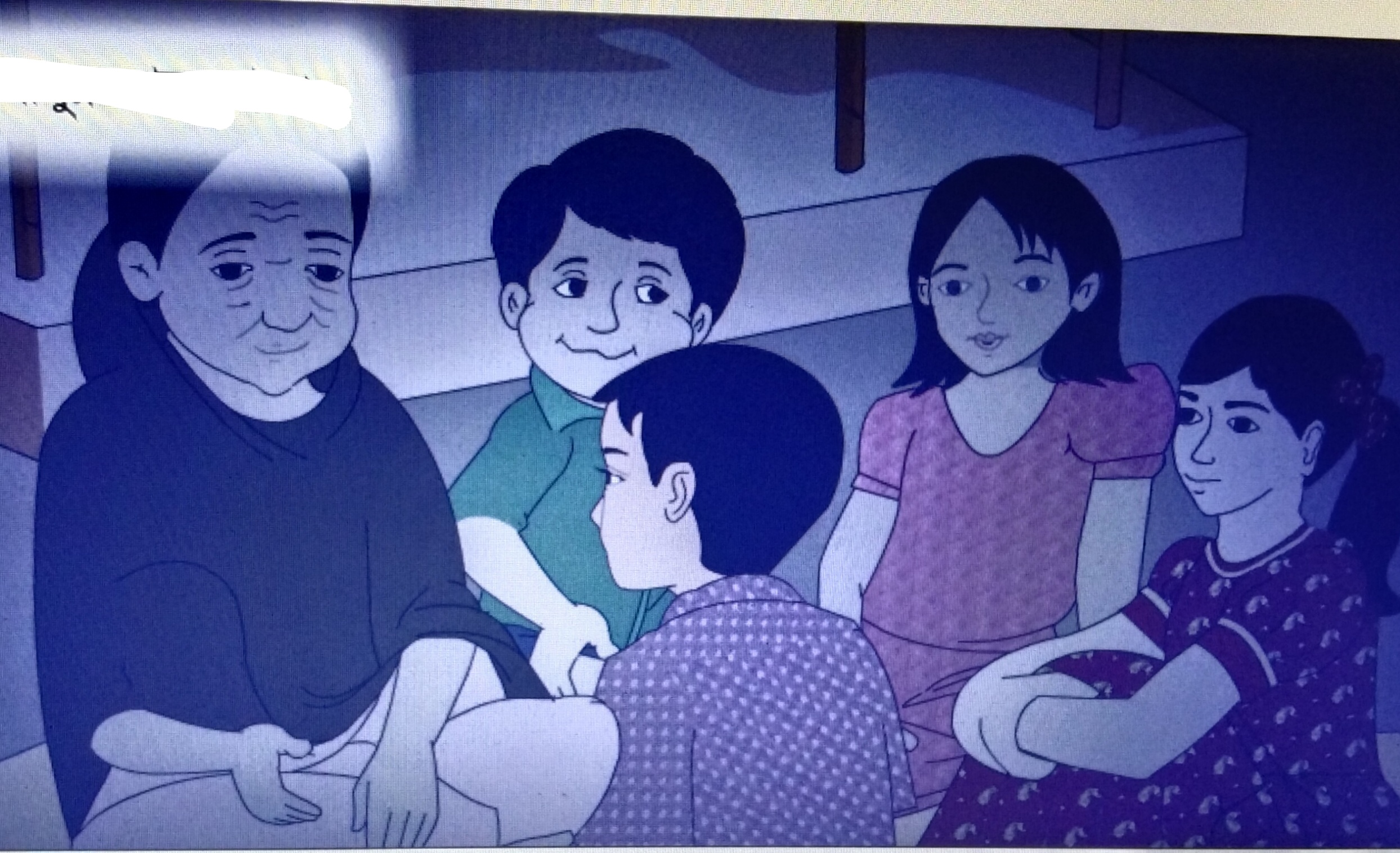 আর রাতে উঠানে মাদুর পেতে গল্প।
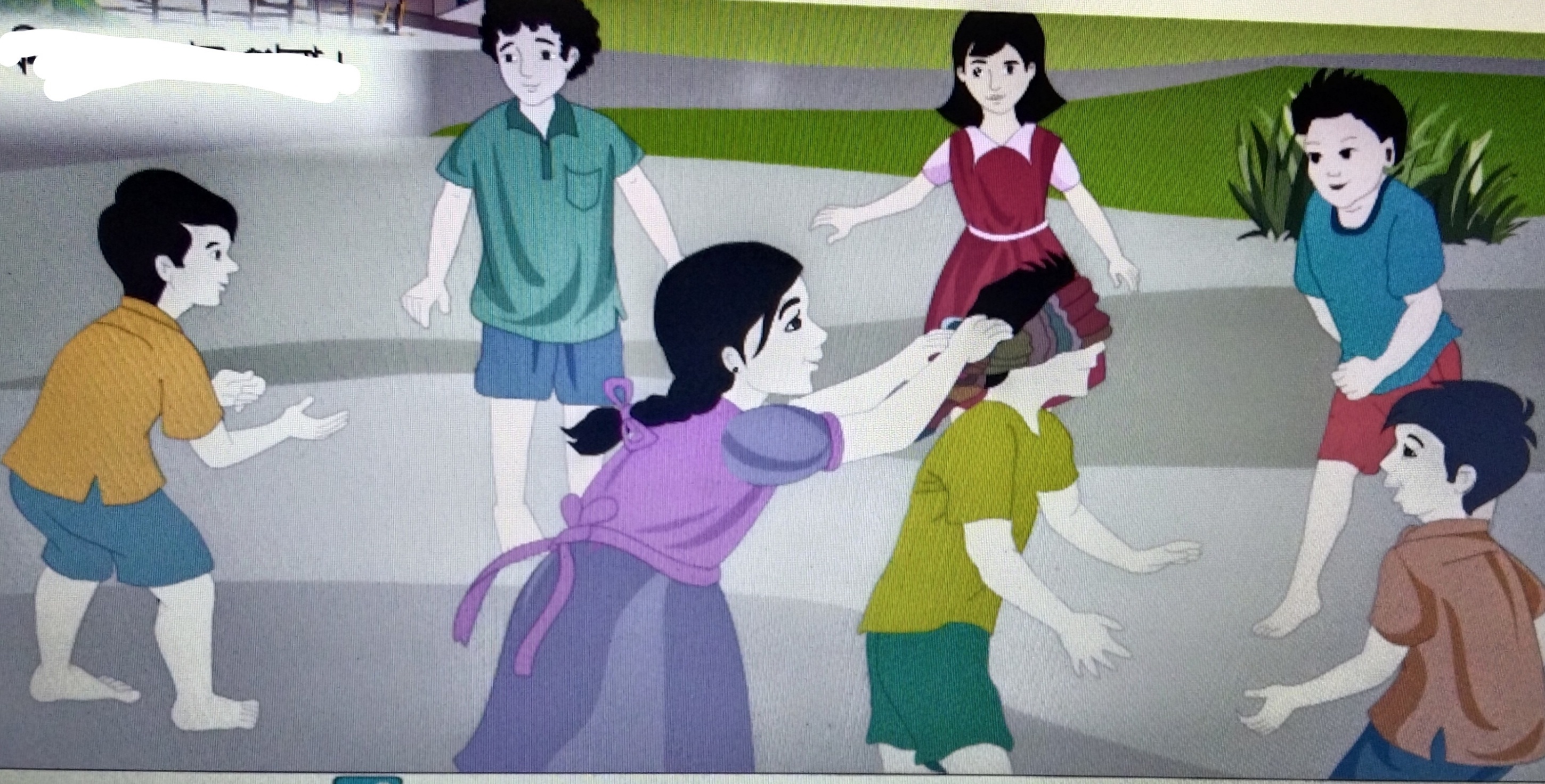 এবার গ্রামে তপু একটা নতুন খেলা শিখল।নাম কানামাছি।কী যে মজার খেলা!অনেকে মিলে একসাথে খেলা যায়।
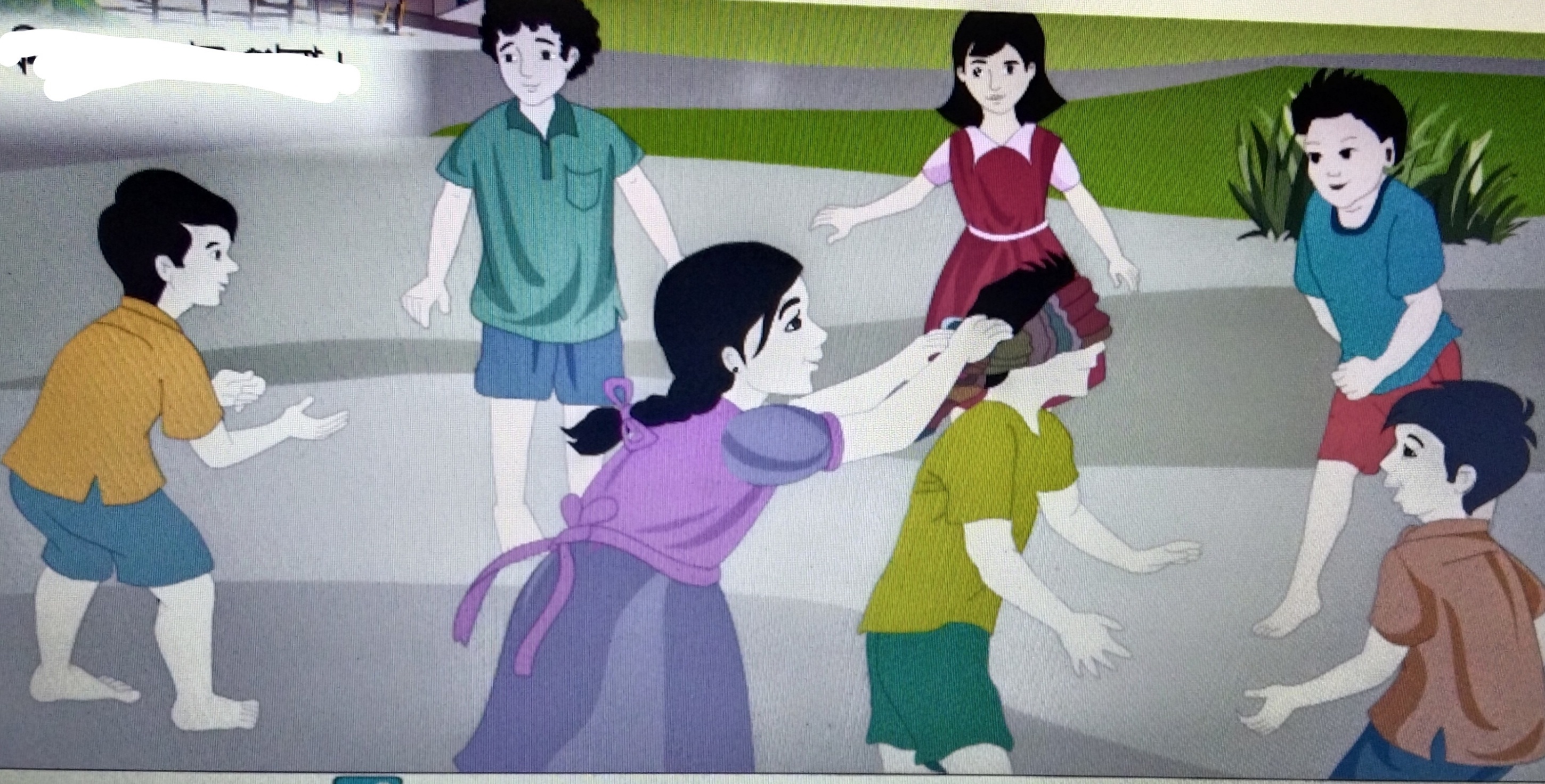 সেদিন খেলার শুরুতে রাতুলের দুই চোখ কাপড় দিয়ে বেঁধে দিল সোমা। এমনটাই নিয়ম।তবে প্রথমে কার চোখ বাঁধা হবে সেটা নিজেদেরই ঠিক করে নিতে হয়।
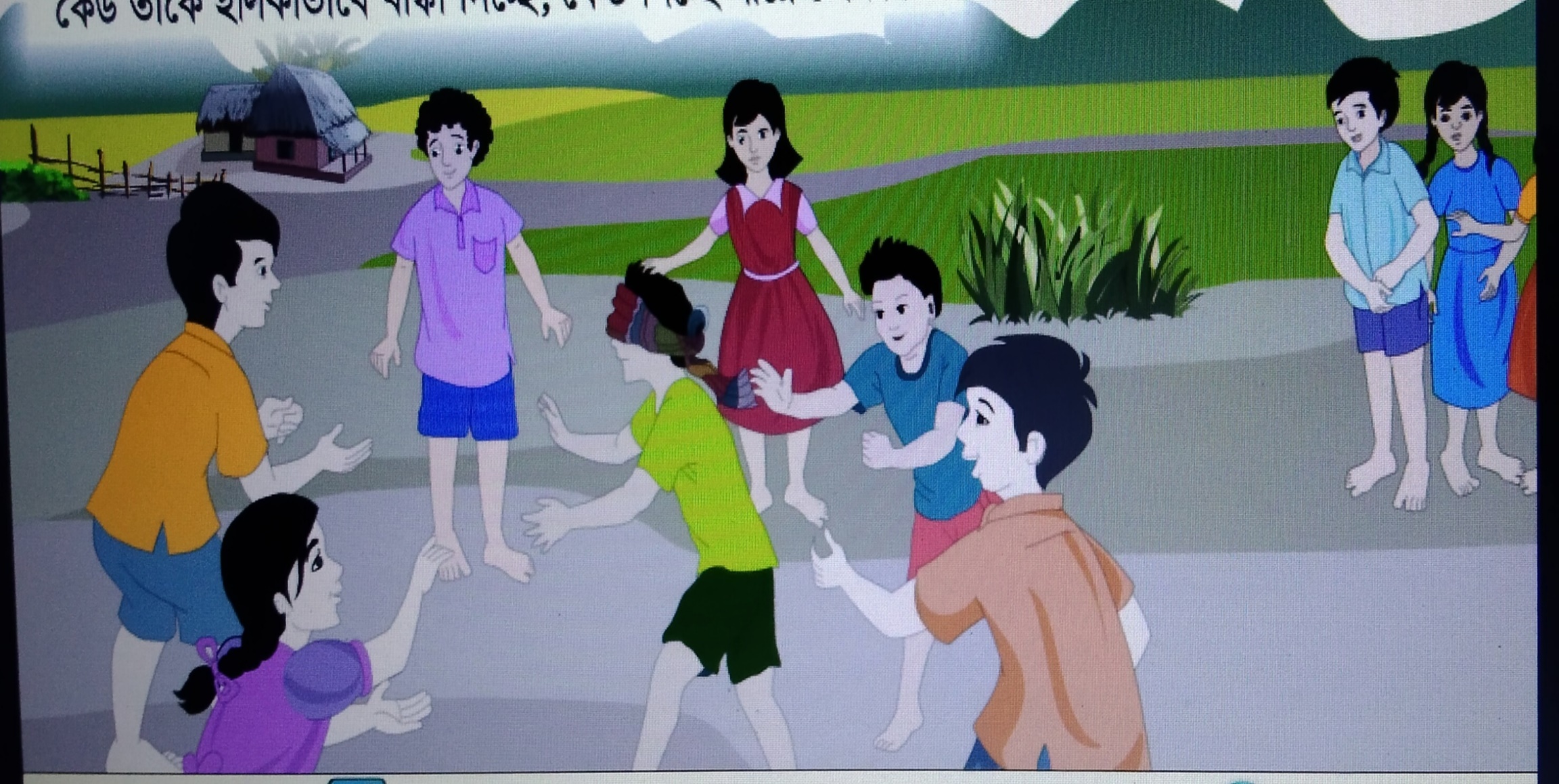 পলাশ পাশ থেকে বলল,‘‘রাতুল সব দেখতে পাচ্ছে।সোমা আপু,তুমি শক্ত করে বাঁধো নি।’’
সোমা রাতুলের চোখের সামনে একটা আঙুল উঁচিয়ে ধরে বলল, ‘‘কয়টা আঙুল বলো তো?’’ রাতুল বলল,‘‘পাঁচটা।’’    সবাই একচোট হেসে উঠল।বোঝা গেল,রাতুল কিছুই দেখতে পাচ্ছে না। এরপর শুরু হলো আসল খেলা।
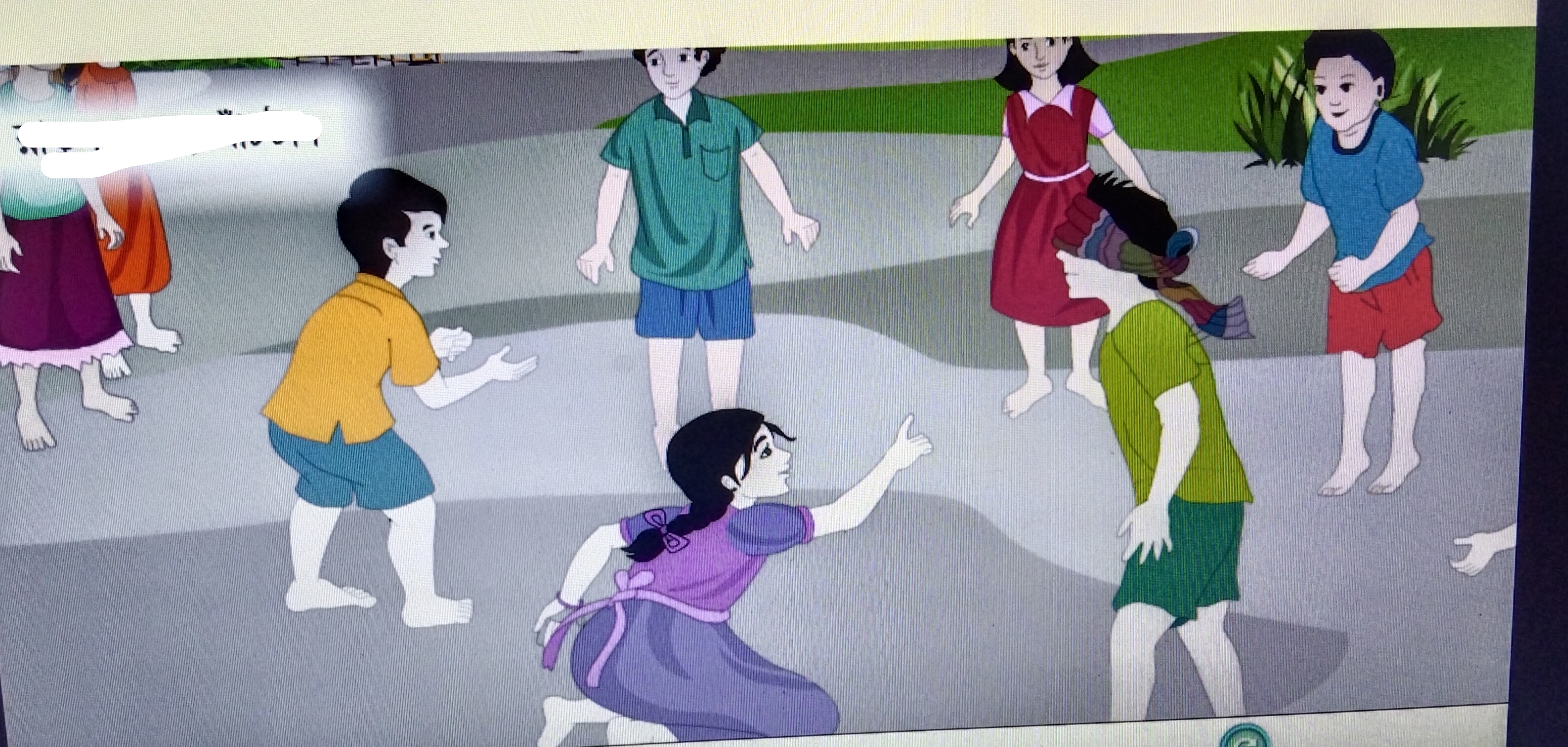 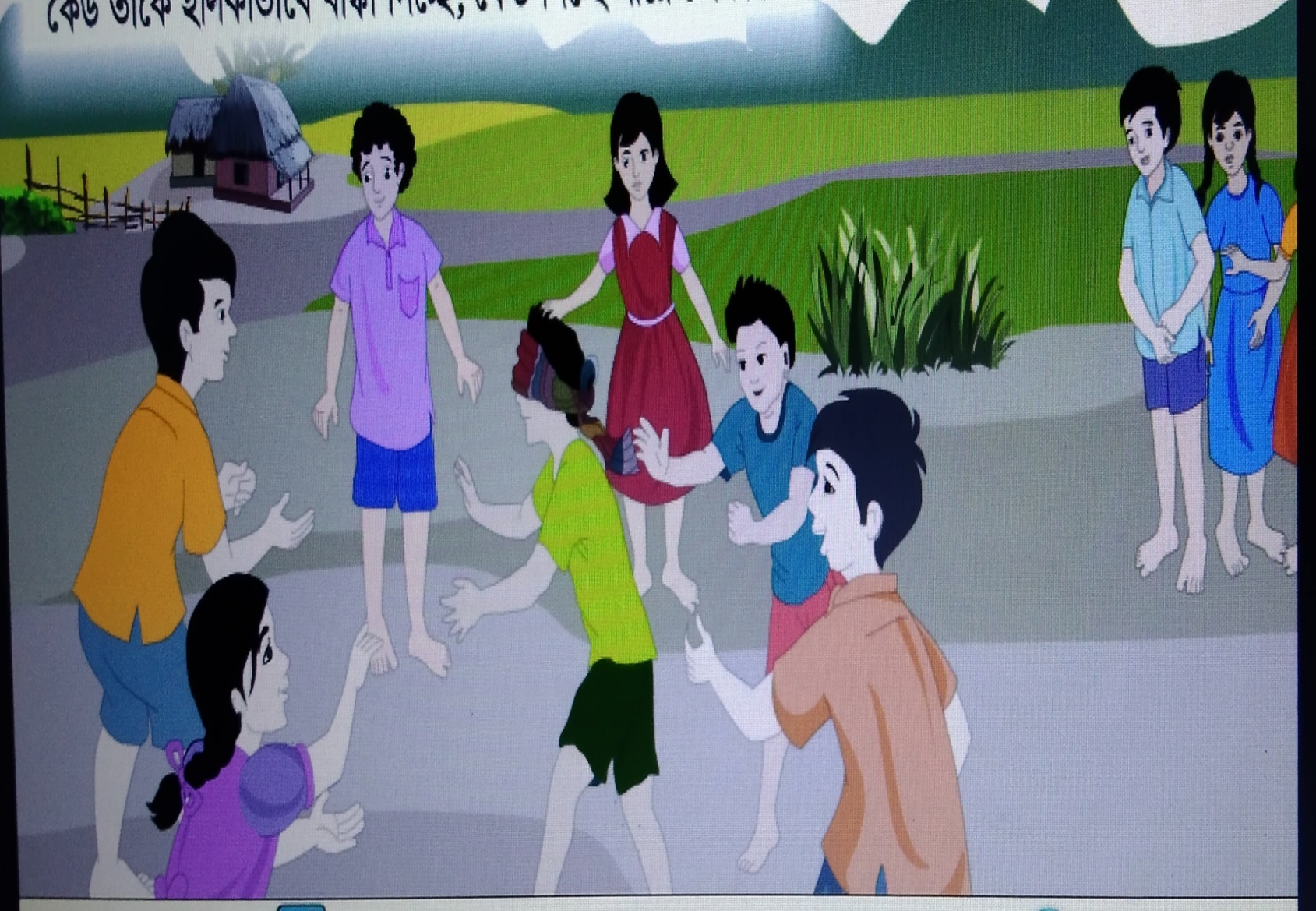 রাতুলের চারদিকে ঘুরতে লাগল সবাই।একঝাক মাছির মতো।কেউ তাকে হালকাভাবে ধাক্কা দিচ্ছে,কেউ দিচ্ছে গায়ে টোকা।                  আর মুখে কাটছে মজার একটা ছড়া ----
কানামাছি ভোঁ ভো            যাকে পাবি তাকে ছোঁ
পাঠ্য বইয়ের সাথে সংযোগ
তোমার বাংলা বইয়ের ৬২ নম্বর পৃষ্ঠা খোল
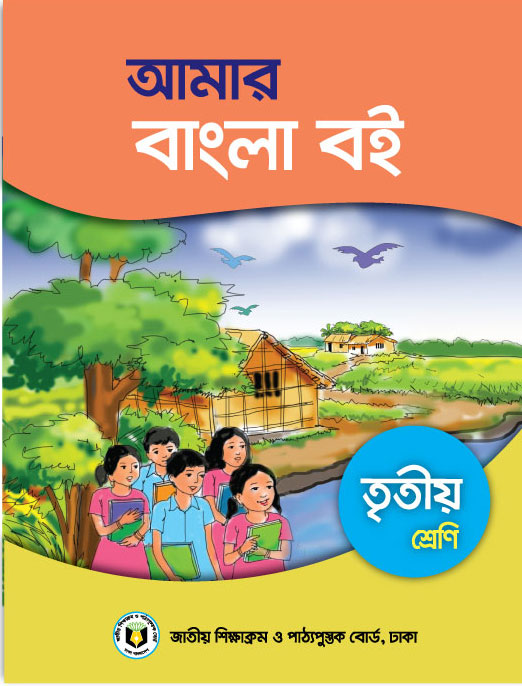 গ্রীষ্ম
শৈশব
মিছামিছি
নতুন শব্দ বাছাই
ছড়া
বনভোজন
ঝাঁক
গ্রীষ্ম
শৈশব
মিছামিছি
উচ্চারণ 
অনুশীলন
ছড়া
বনভোজন
ঝাঁক
শব্দের অর্থগুলো জেনে নিই
পাখি,মাছ,মাছি, ইত্যাদির দল বা পাল
ঝাঁক
গরমের কাল
গ্রীষ্ম
ছোট কবিতা
ছড়া
কোন কারণ ছাড়া
মিছামিছি
চড়ুইভাতি
বনভোজন
ছোটবেলা
শৈশব
ঘরের ভেতরের শব্দগুলো খালি জায়গায় বসিয়ে বাক্য তৈরি করি।
গ্রীষ্ম
মিছামিছি
ঝাঁকে
বনভোজনে
ক.  আমরা কাল .................গিয়েছিলাম।
খ.বৈশাখ ও জ্যৈষ্ঠ এই দুই মাস...................কাল।
       গ.   ...........     তিনি ছুটে এসেছেন।
     ঘ.  ...............    ঝাঁকে পাখি উড়ছে।
সঠিক উত্তরটি বাছাই কর।
ক  প্রথমে কার চোখ কাপড় দিয়ে বাঁধা হয়েছিল?
৩ সুবিমলের
৪ রাতুলের
২ কেয়ার
১ শিহাবের
খ রাতে উঠানে মাদুর পেতে সবাই কি করে?
৩ গল্প করে
৪  ঘুমায়
২  খেলে
১ পড়ে
গ  খেলার সময় রাতুলের সামনে আঙ্গুল কে উঁচু করল?
৩ তপু
২  কান্তা
৪  কনক
১ সোমা
বামপাশে সাথে ডানপাশের মিল কর।
এবার মিলিয়ে দেখি।
১. গ্রামে ছেলেমেয়েরা
২.  রাতে উঠানে মাদুর পেতে 
৩. বাগানে মিছামিছি
ক. বনভোজন হয়
খ. খেলাধুলা করে
গ. সবাই গল্প করে
প্রশ্নের উত্তর লিখ?
এবার মিলিয়ে দেখি।
উত্তর: শীতলপুর। 

    উত্তর: বিকালে। 

     উত্তর: কানামাছি।
ক. তপুর মামাবাড়ি কোথায়? 
      
খ. সবাই কখন খেলা করে?
   
গ. নতুন শেখা খেলার নাম কী?
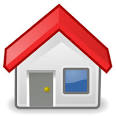 বাড়ির কাজ
তোমার পরিচিত কয়েকটি খেলার নাম লিখে আনবে।
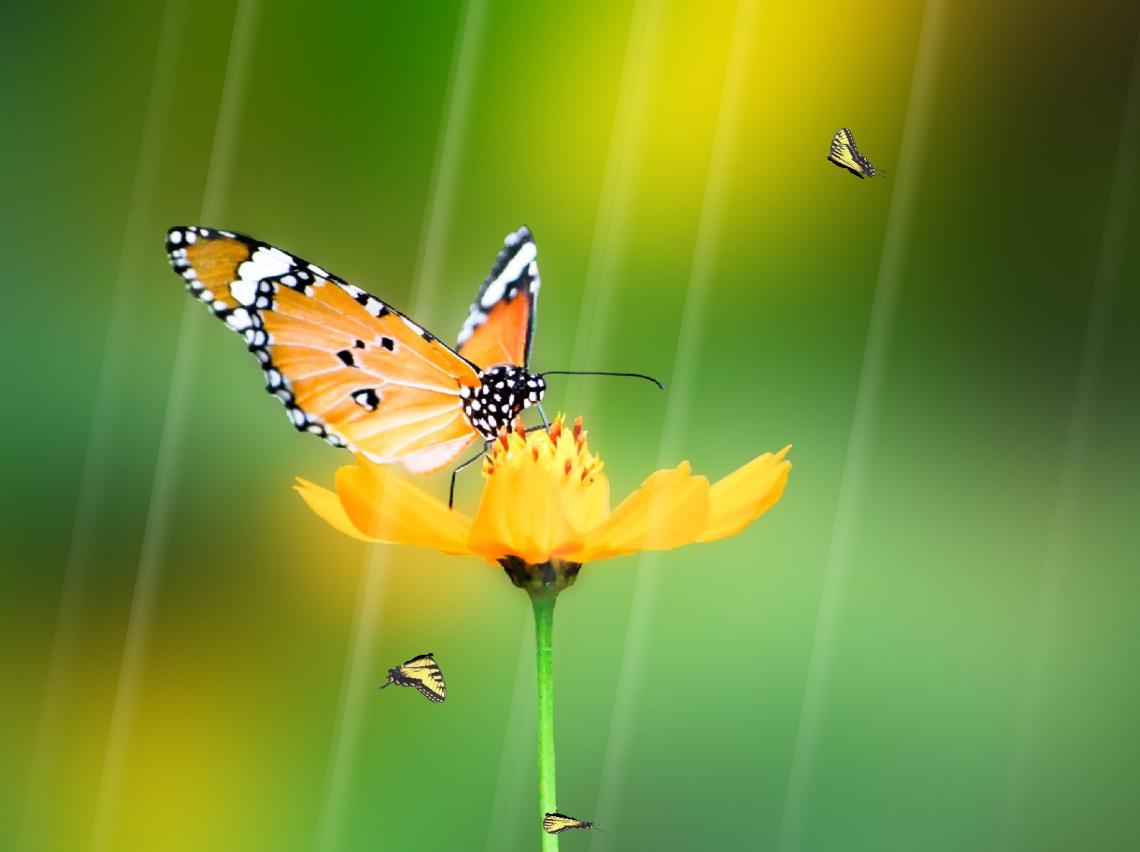 সবাই ভাল থেকো
ধন্যবাদ